Resilience through underutilized crops: Rural food and income security in
SriLanka
Arosh Bandula1, ChampikaJayaweera1, Achini De Silva1[1]
, Patrick Oreiley2, Asha.S. arunarathne1 andPushpa Malkanthi1
1Faculty of Agricultural Sciences, Sabaragamuwa University of Sri Lanka, P.O.Box 02, Belihuloya, Sri Lanka.
Arosh Bandula1, ChampikaJayaweera1, Achini De Silva1[1]
, Patrick Oreiley2, Asha.S. arunarathne1 andPushpa Malkanthi1
1Faculty of Agricultural Sciences, Sabaragamuwa University of Sri Lanka, P.O.Box 02, Belihuloya, Sri Lanka.
No text zone
Input suppliers
Trader/ 
Wholesaler/ Retailer
Agents
Consumer
Farmer /Collector
Functions
Products
Inputs
UCs
Value added UCs
Input supply
Production
Trading/
Wholesale
Consumption
* Corresponding author. Tel.:+94-45-2280073; fax:+94-45-2280041
E-mail address:desilva.achini@yahoo.co.uk
* Corresponding author. Tel.:+94-45-2280073; fax:+94-45-2280041
E-mail address:desilva.achini@yahoo.co.uk
Resilience through underutilized crops: 
Rural food and income security in SriLanka
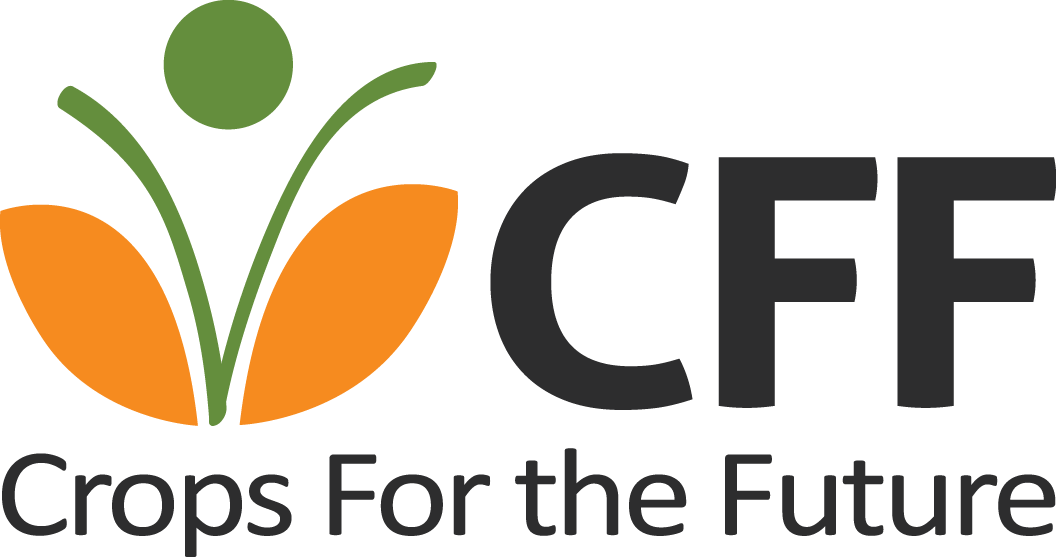 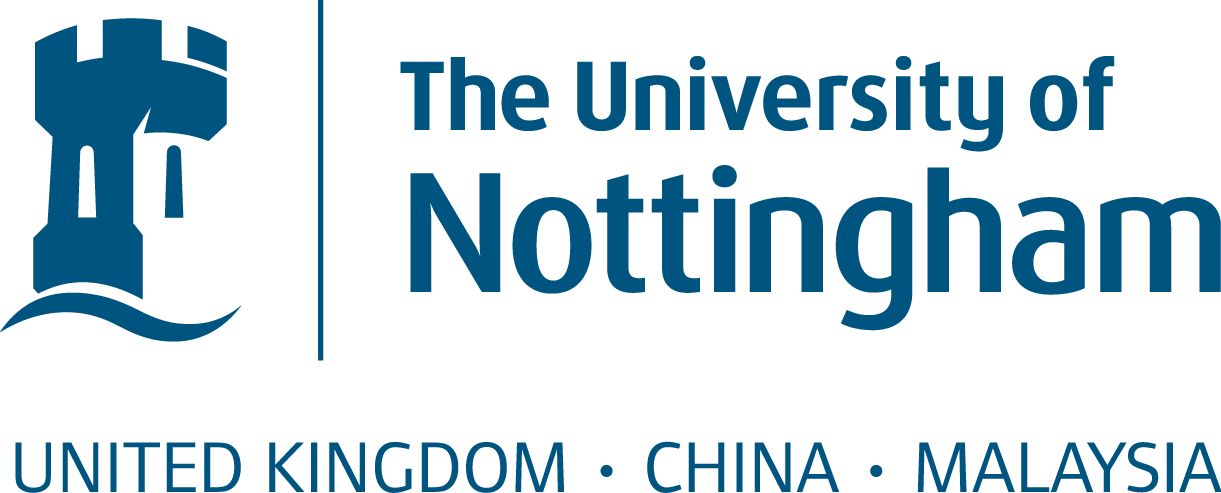 Arosh Bandula1, Champika.S. Jayaweera1, Achini De Silva1, Patrick Oreiley2, Asha.S. arunarathne1 and Pushpa Malkanthi 1Faculty of Agricultural Sciences, Sabaragamuwa University of Sri Lanka, P.O.Box 02, Belihuloya, Sri Lanka.
* Corresponding author. Tel.:+94-45-2280073; fax:+94-45-2280041
E-mail address:desilva.achini@yahoo.co.uk
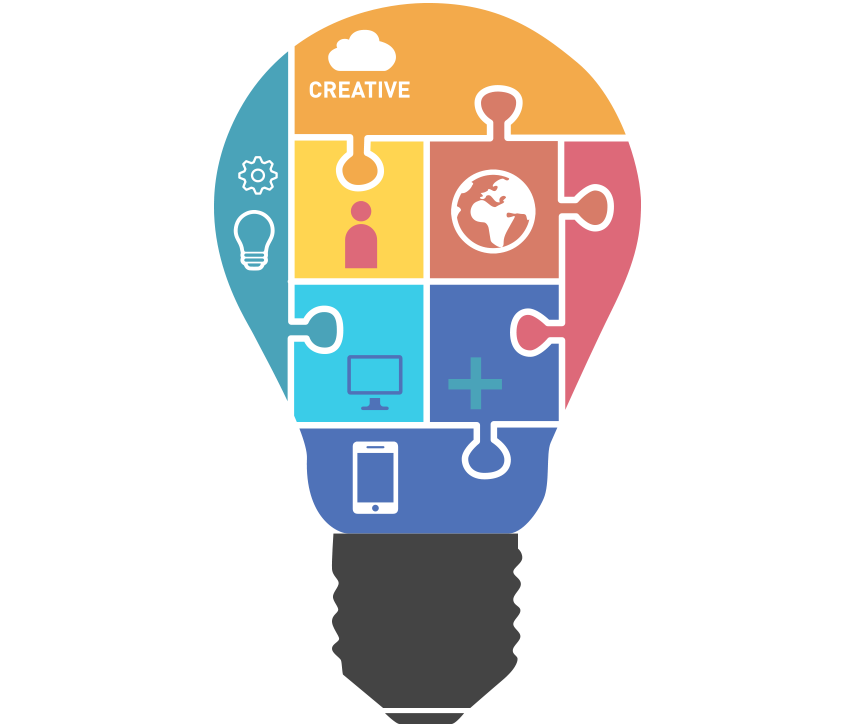 Results and Discussions
Introduction
Nature of UC value chains were short with few agents and varied on type of crops (figure1). Downstream agents, farmers and wild collectors showed distinguished marketing characteristics. 
Crops cultivated and collected wild for marketing purposes directed to village collecting centers or own retail stores and limited available UCs were mainly used for home consumption while part of commercial cultivation was shared with social networks. Further, farmers used four main marketing strategies road side stalls (seasonal), informal village collection centres, weakly fair at suburb town and traditional village fair to sell their products. Composition of the UCs in downstream end was 50% vegetables, 30% fruits and 20% cereals and pulses. About 70% comes to the market as raw materials and rest is value added types with traditional processing techniques. Village fair was the key marketing place which facilitates to exchange UCs . The shopping basket of the urban consumers composed of 15-20 items including around 7-9UCs. Urban customers were more concern on UCs with medicinal properties, health benefits and nutritional advantages.
The term, underutilized crop (UC) is commonly used to refer to crop species whose potential has not been fully utilized (Engels et al., 2001).Rural small holder farmers have been cultivating those underutilized crops for a long history with scattered farming units having operating size of 2 or less than 2 hectares (World Bank, 2003) as a whole. Effects of globalization and emerging market economic context have motivated farmers to cultivate few selected commercial crops by targeting urban, regional and international markets.  Thus state patronage has further aggravated this situation by keeping farmers away from cultivating underutilized crops which are having high potential to address food security and food safety issues in rural households. Uva province being the historically important farming region and the farmers with generations old knowledge supports to maintain considerable amount of backyard production of UC and consumption pattern based on locally available crops mainly.
No text zone
No text zone
Methodology
The study selected two adjoin DS Divisions, Wellawaya and Thanamalvila in Moneragala district through purposive approach. Rapid market chain analysis was the principal tool used to collect the qualitative data regarding market opportunities, supply and demand, competitiveness in the market place, product attributes, determine uses, preferences, expectations for specific products and market strategies employed across the UC value chain. Initial brainstorming session supported to define potential sources of information and recognise key agents for the interviews. Operationalization process involved with visiting the team of researchers to the selected locations which has supported to investigate the products, prices, places, and promotions. Individual in-depth interviews were conducted with selected value chain representatives, farmers, wild collectors of fruits and vegetables, traders, wholesalers as well as the consumers in village markets, urban markets, and super markets. Selection of customers for the food basket analysis was done randomly. However emphasize was given to maintain a good gender balance among selected customers. Customers were selected from weekly village fair to assure the customers from own communities.  The collected information was organized as inventories of UCs in both their purchasing list and consumption menu. The inventory was separately analyzed to recognized main crop categories having highest purchasing demand and consumption demand.
Conclusion
Underutilized crops are in a reasonable position to capitalize as a source of addressing rural food and income security. However number of aspects need to be developed in terms of further strengthening the sustainability of effective utilization of underutilized crops among rural communities in SriLanka. UC value chains were short and composed of downstream agents; farmers and collectors and the upstream agents, traders and collectors and consumers. Rapid market chain analysis confirmed that UCs playing unrecognized and undervalued role in rural food and income security.
Figure 1: UC value chain: agents, functions and products
References
Bernet T., Thiele G. and Zschocke T., (2006). Participatory Market Chain Approach (PMCA) – User Guide. International Potato Center (CIP) – Papa Andina, Lima, Peru.
Engels, J., Rao, R., & Brown, A. H. D. (2001). Managing Plant Genetic Diversity (Hardcover): CABI Publishing.
No text zone